Урок окружающего мира
Что 
такое 
род
?
РОД
Последовательный ряд поколений, происходящий от одного предка.
Древний Бог РОД
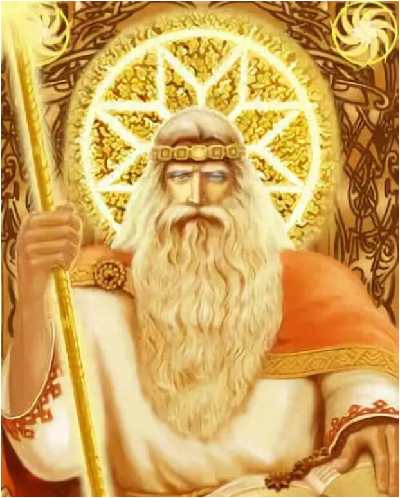 Родословная
Цель:
Узнать …
Что такое родословная?
Научиться…
Составлять родословную.
Закончите фразы
- Я узнал(а)…
- Мне было интересно…
- Меня удивило…
- Мне было трудно…
Спасибо за работу!
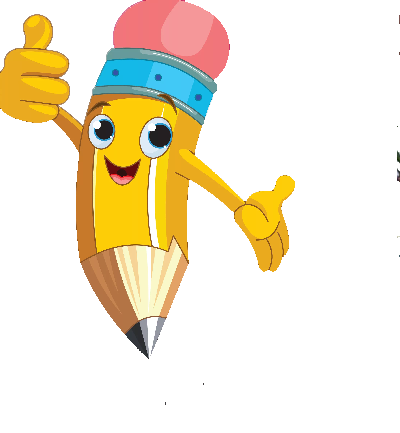 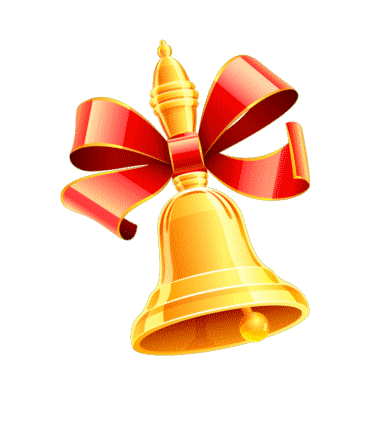